Learning Objective
1: The endpoint of a Parabola.
CFU
Vocabulary
Remember
A: What are we going to learn?

B: What is a vertex?
        Vertex means_____________.
Activate Prior Knowledge
Find the vertex of      y = 2x2 + 8x +6
2.  Find the vertex of
         y = x2 + 4x + 5
y = 2x2 + 8x +6
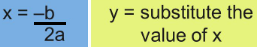 Step 1:  Identify a and b:
Step 1:  Identify a and b:
a = 2 and b = 8
a = 1 and b = 4
Step 2:  Find the X.
Step 2:  Find the X.
Students, you already know how to find the vertex of a parabola. Now, we will learn how to Graph Quadratic Functions in Standard Form.
Make Connection
Step 3:  Find the Y:
Step 3:  Find the Y:
= -4 + 5
= 8-16 + 6
= -8 + 6
= 1
= -2
Step 4:  Write the Order Pair:
Step 4:  Write the Order Pair:
( -2, -2)
2x2 + 8x +6
( -2, 1)
x2 + 4x +5
Concept Development
A quadratic function has a standard form of y = ax2 + bx + c, where a ≠ 0.
Vertex - the lowest (or highest) point of a parabola at (h, k).
Zeroes – where the parabola crosses the x-axis.
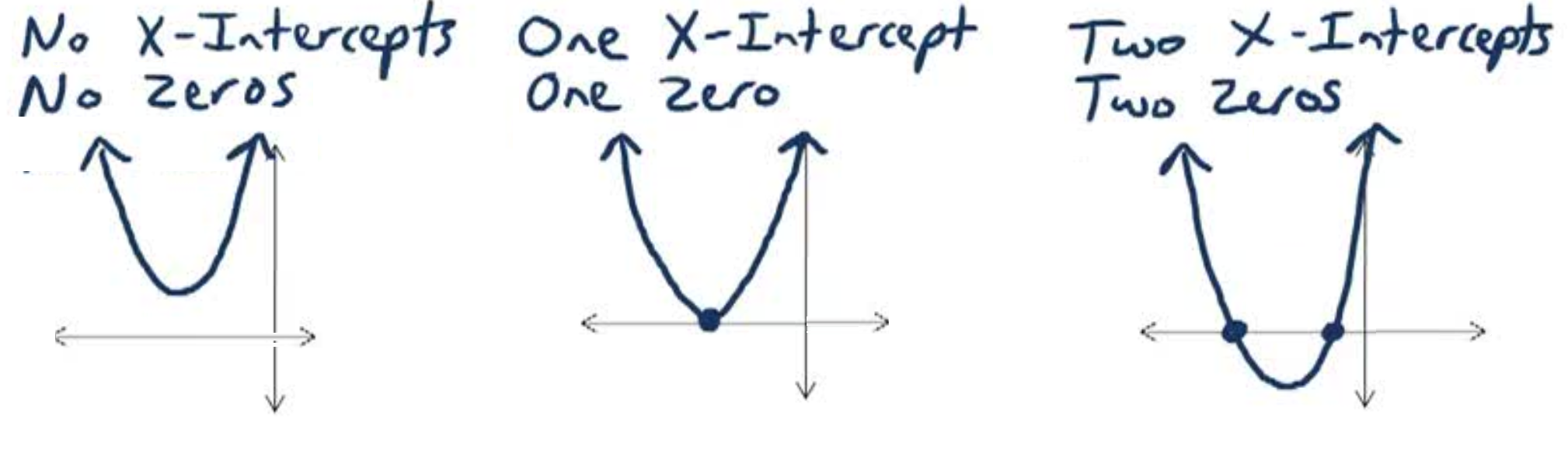 A parabola can have two zeroes, one zero, or no zeroes.
CFU: Identify the key terms below on the graph.
Zeroes are called the solutions of the quadratic equation.
y-intercept(c)– where the parabola crosses the y-axis. (There will only be one y-intercept.)
Word Bank
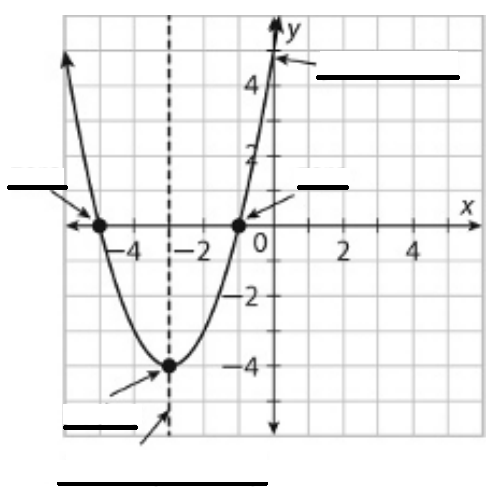 Vertex
Zero
Zero
y-intercept
Axis of symmetry
Skill Development
Vertex Form
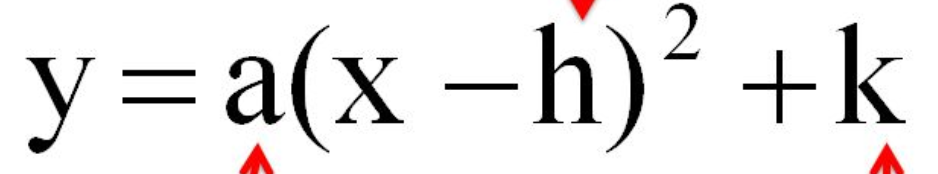 Standard Form
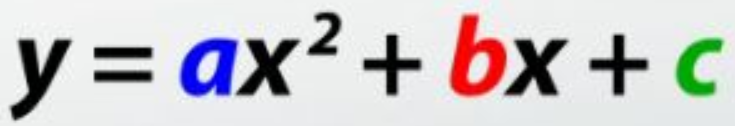 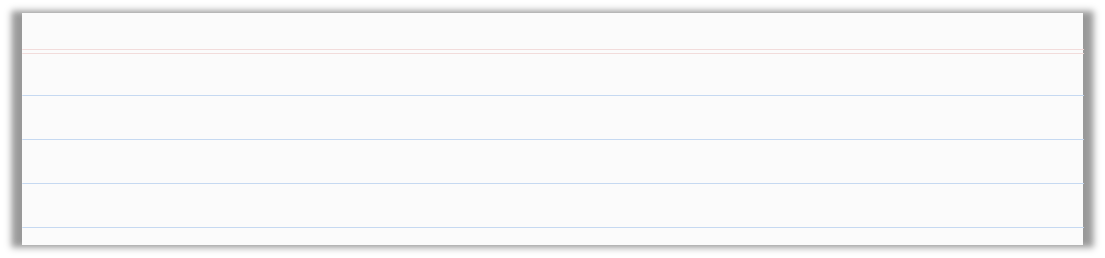 Steps to Graph Quadratic Functions in Standard Form.
Goto Page 2!
How did I/you find the Vertex point?
How did I/you find two more points?
How did I/you reflect the graph?
CFU: Pair Share!
1
1
Graph the vertex point and draw axis of symmetry line.
2
3
Find two more points left/right of vertex and Graph it.
3
4
Reflect the graphed points over the axis of symmetry to create two more points and sketch the graph.
4
.
.
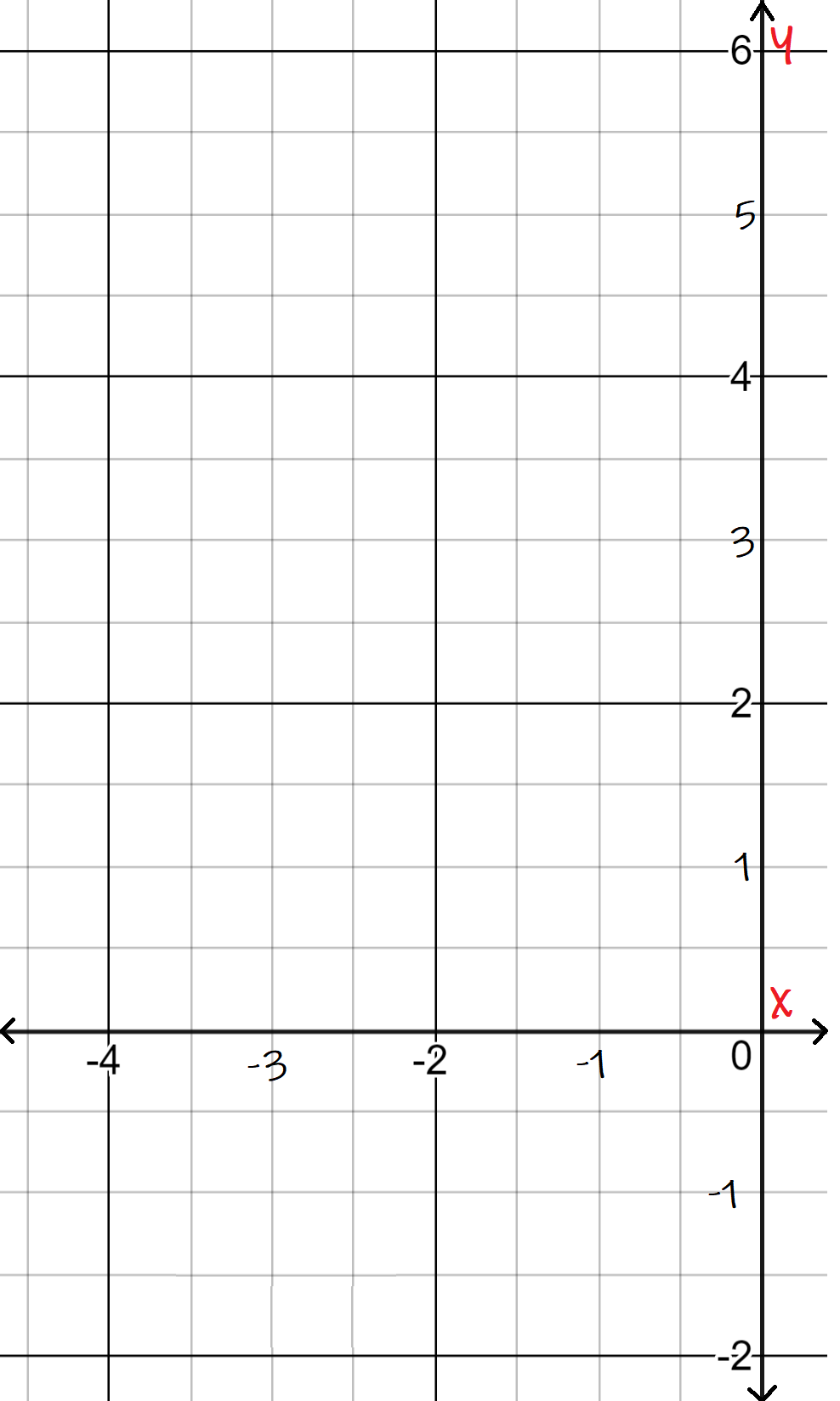 a = 2 
b = 8
Step 1:
= -2
Step 2: Graph vertex point (-2, -2).
Step 3:
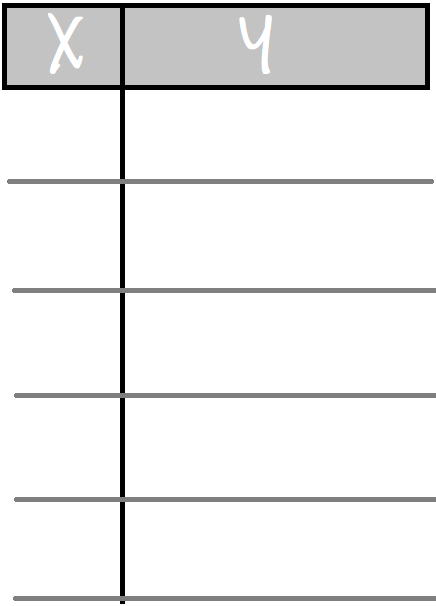 (-2,
-2)
Vertex:
-1
.
.
0
Zeroes
-3
0
“Solutions”
-4
6
.
Step 4: Reflect the graph
Vertex
Skill Development
Vertex Form
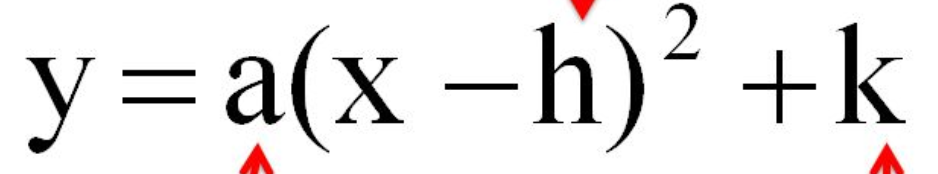 Standard Form
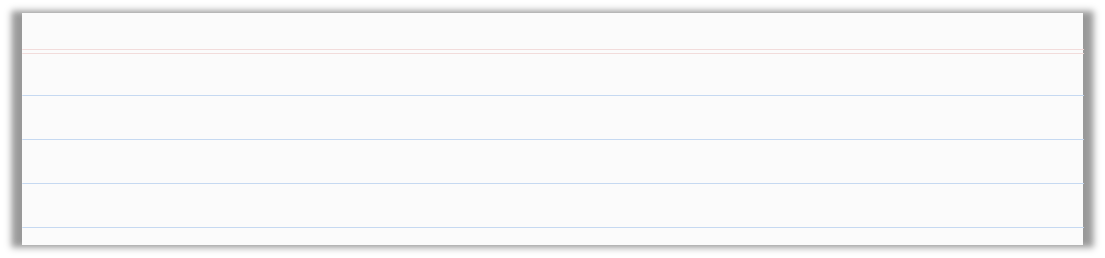 Steps to Graph Quadratic Functions in Standard Form.
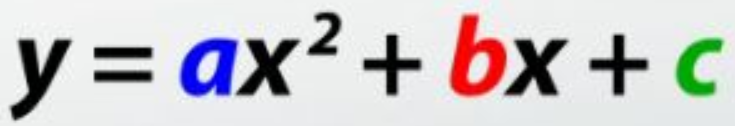 How did I/you find the Vertex point?
How did I/you find two more points?
How did I/you reflect the graph?
Why is it important to find additional points before graphing a quadratic function?
CFU: Pair Share!
Discussion
1
Graph the vertex point and draw axis of symmetry line.
1
2
3
Find two more points left/right of vertex and Graph it.
3
4
Reflect the graphed points over the axis of symmetry to create two more points and sketch the graph.
4
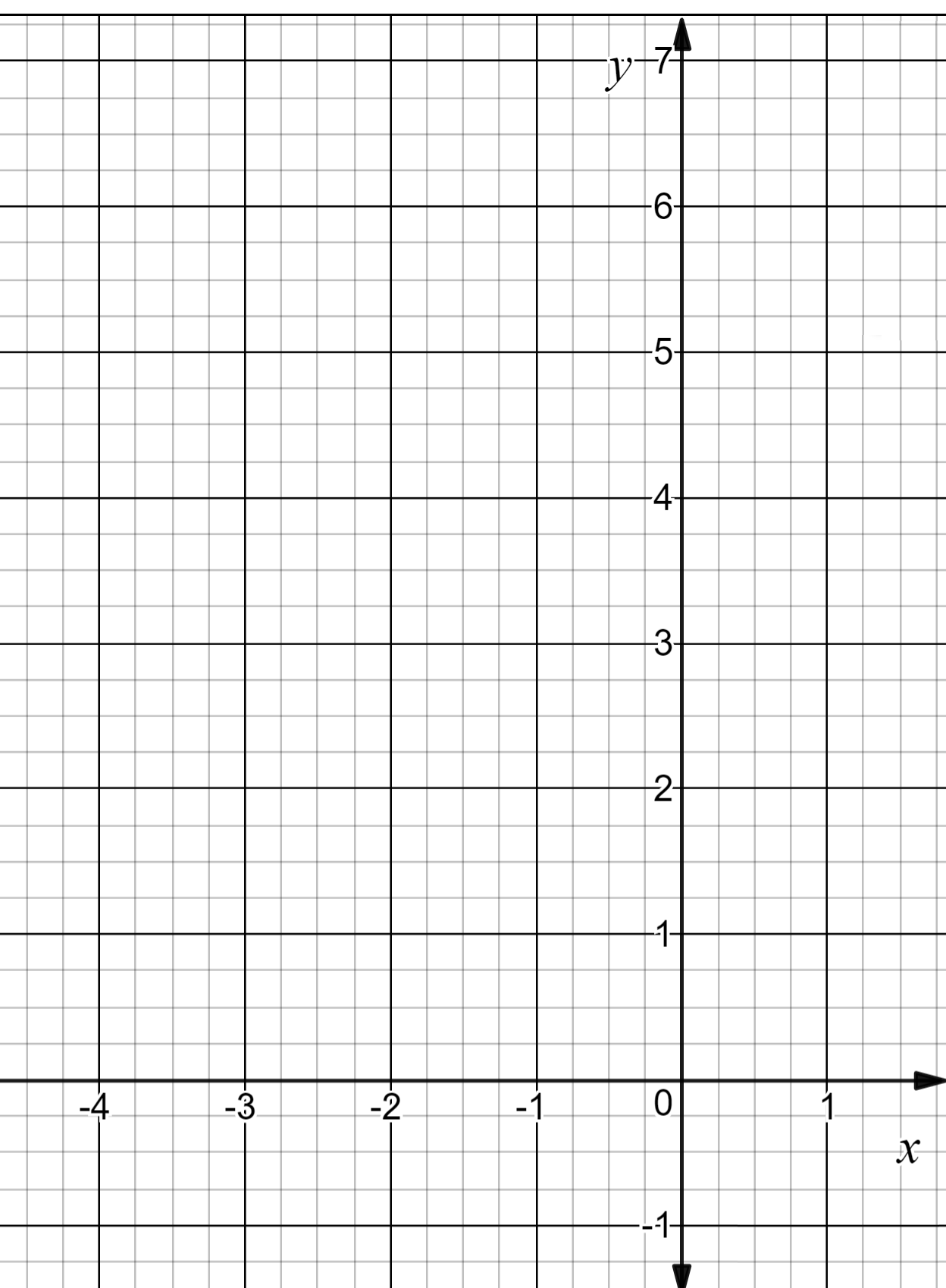 1
a = __
b = __
4
4
Step 1:
.
.
4
2
1
1
= ___
Step 2: Graph vertex point (__, __).
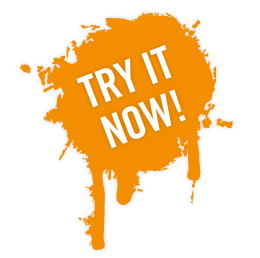 .
.
Step 3:
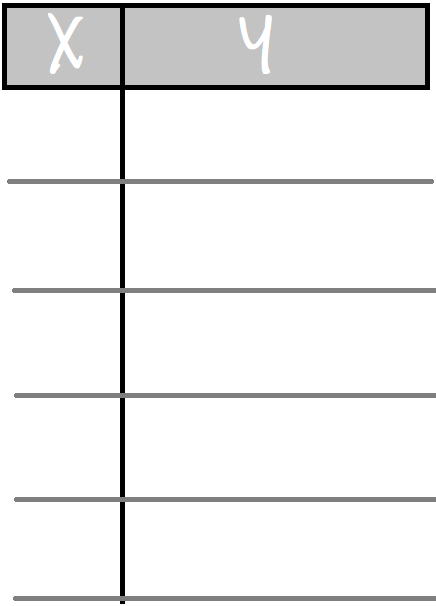 1
)
(     ,
Vertex:
.
-1
2
-1
-1
No Zeroes
Vertex
0
0
0
5 (y-int)
“No Solutions”
-3
2
-4
5
Step 4: Reflect the graph
Relevance
Using Vertex will help you graph a quadratic function.
1
Knowing how to find the Vertex will help you do well on tests.
2
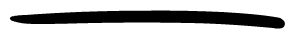 Sample Test Question:
Graph f(x) = 2x2 + 2x – 2. Label the axis of symmetry, y-intercept, and vertex.
Does anyone else have another reason why it is relevant to use algebraic terminology? (Pair-Share) Why is it relevant to use algebraic terminology? You may give me one of my reasons or one of your own. Which reason is more relevant to you? Why?
CFU
D.
B.
C.
A.
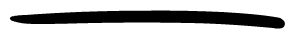 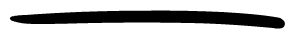 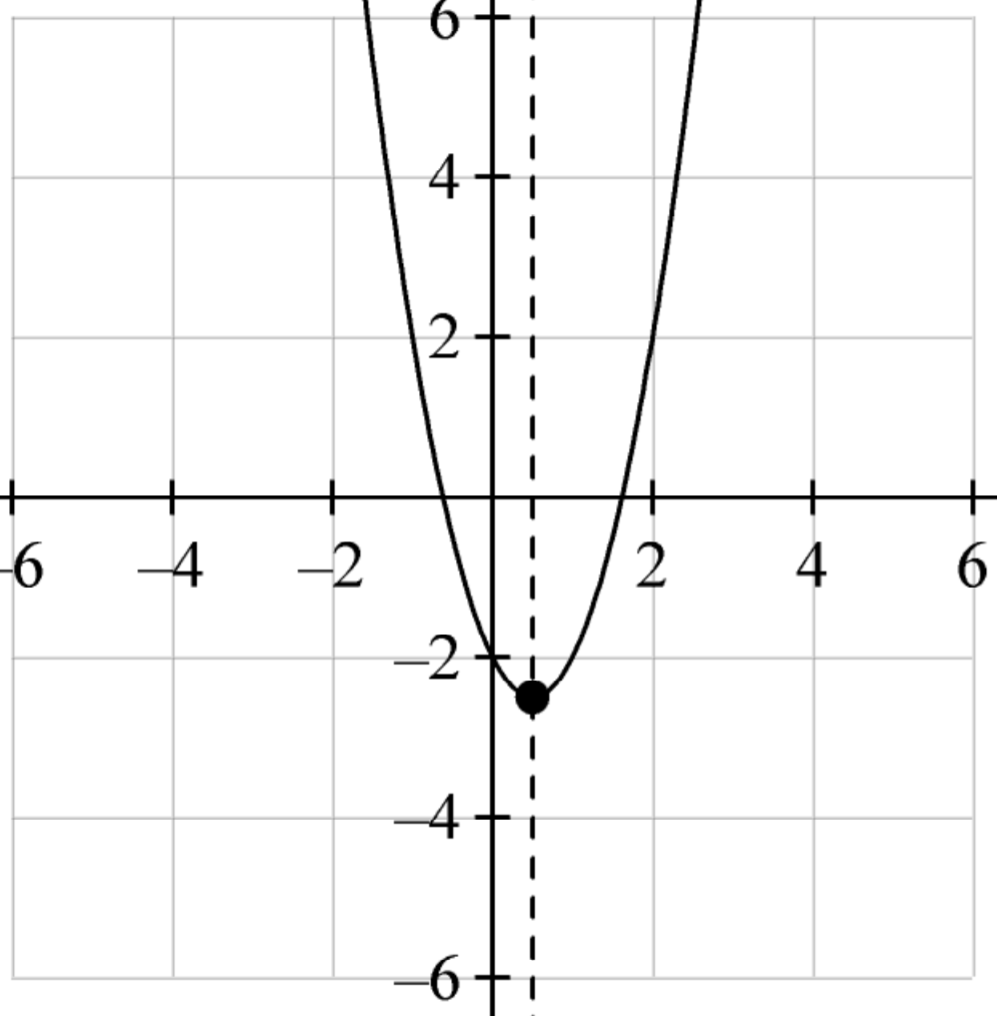 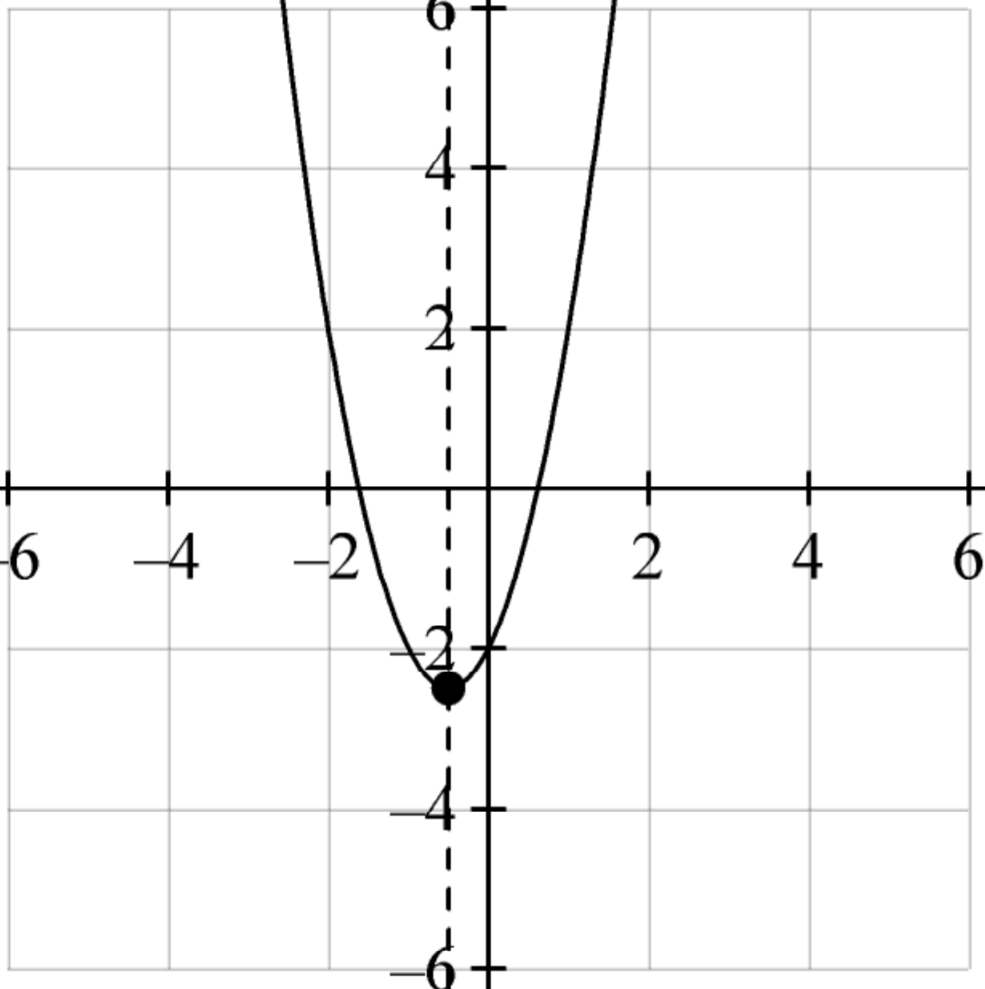 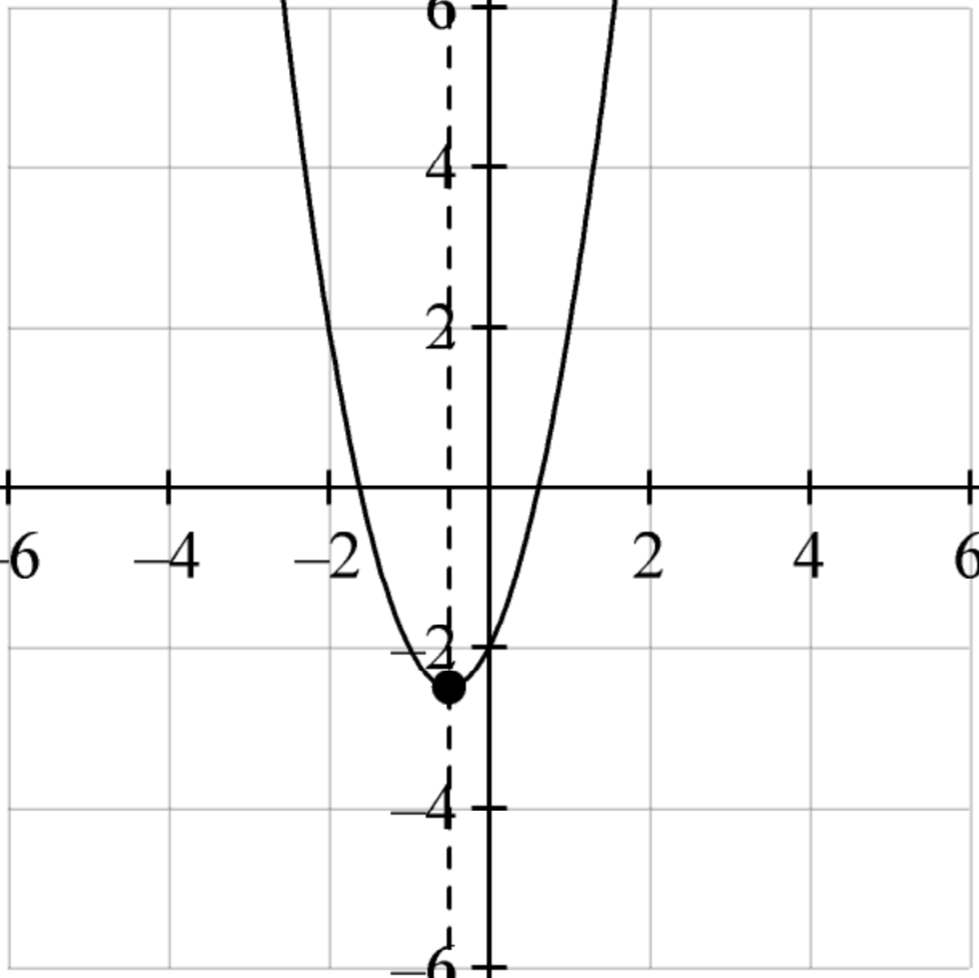 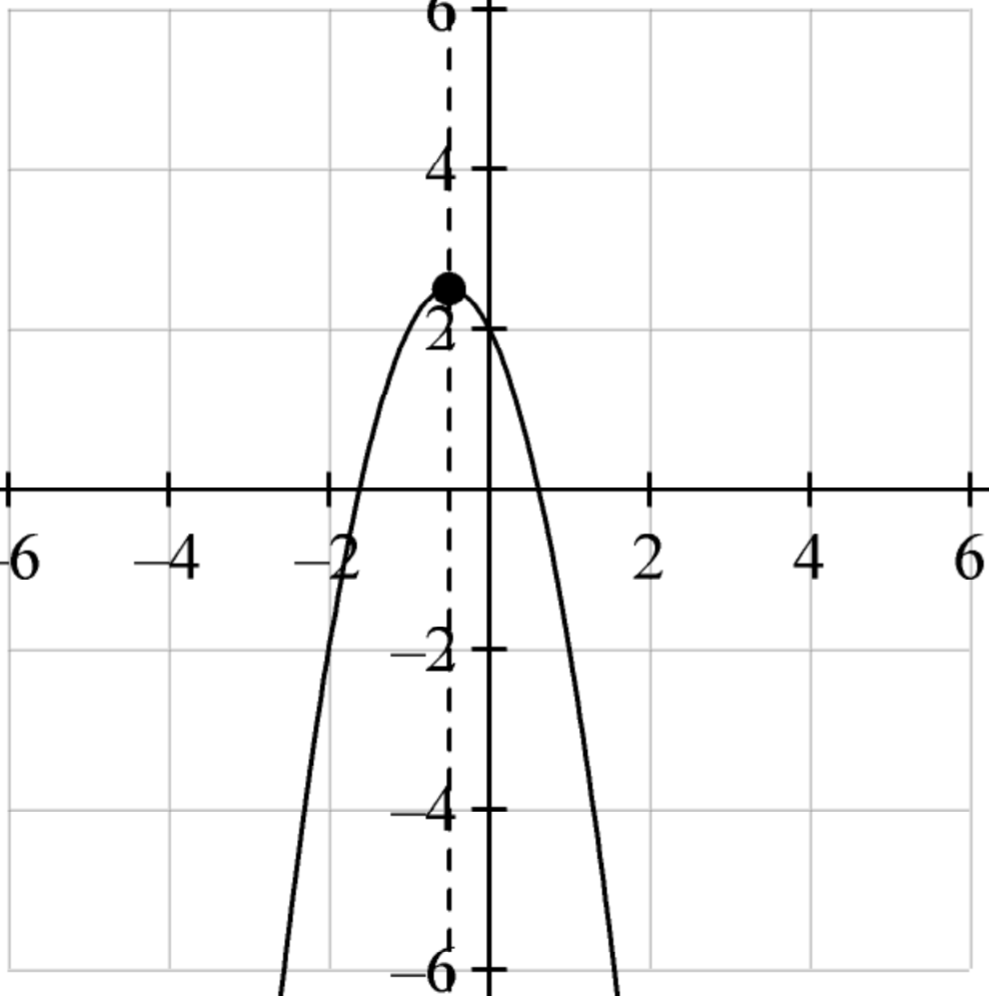 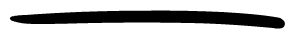 Summary Closure
What did you learn today about how to Graph Quadratic Functions in Standard Form by identifying the Vertex?
(Pair-Share)
Remember
Today, I learned how to ___________________________
______________________________________________.
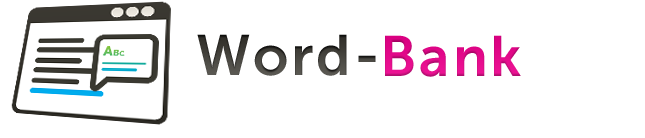 Standard form
Vertex
Zeroes
y-intercept
Axis of Symmetry
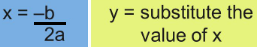 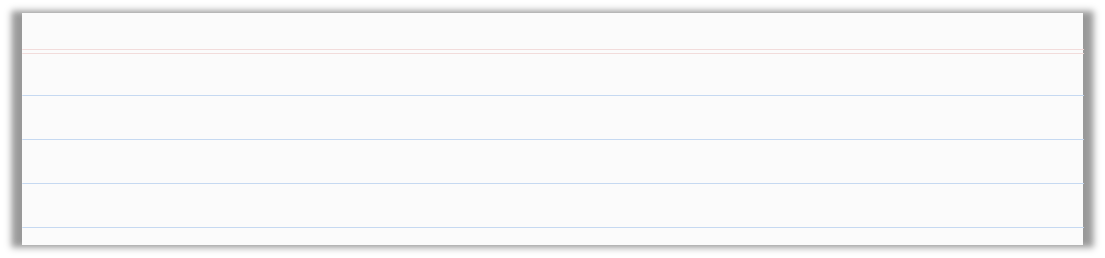 Steps to Graph Quadratic Functions in Standard Form.
1
Graph the vertex point and draw axis of symmetry line.
2
Find two more points left/right of vertex and Graph it.
3
Reflect the graphed points over the axis of symmetry to create two more points and sketch the graph.
4
Guided/Independent Practice
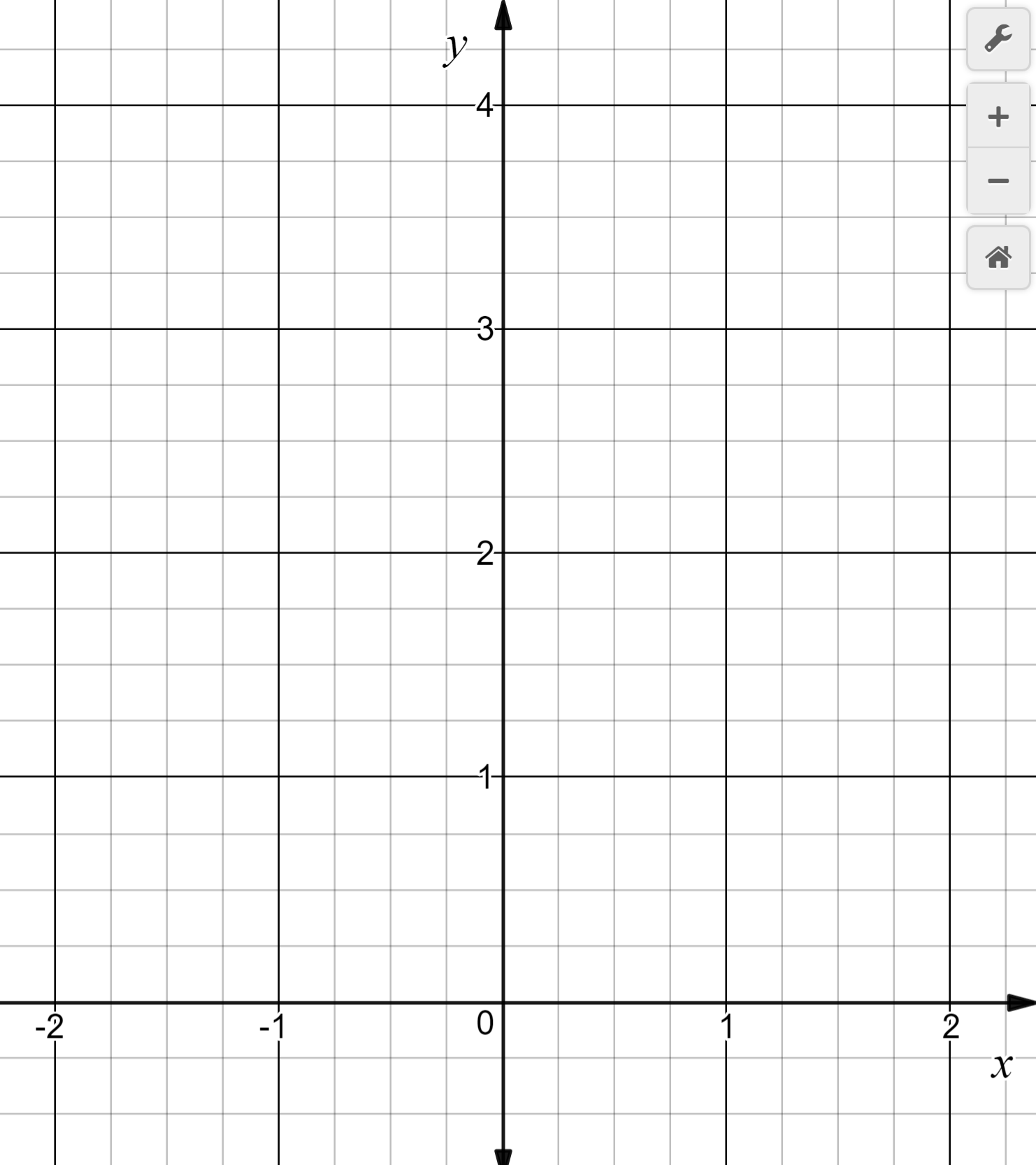 a = __
b = __
Step 1:
y =
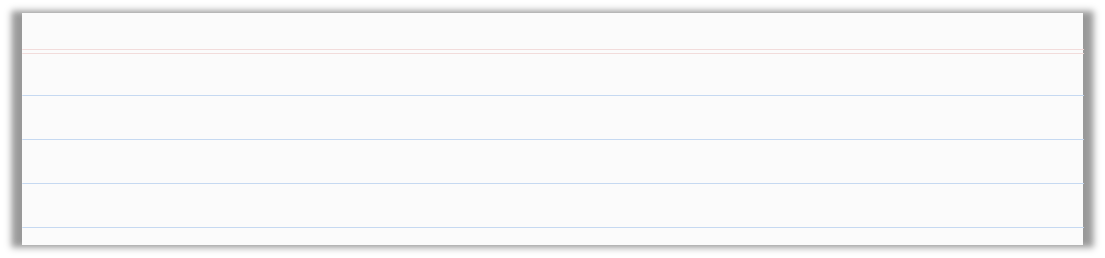 Steps to Graph Quadratic Functions in Standard Form.
1
Graph the vertex point and draw axis of symmetry line.
2
Step 2: Graph vertex point (__, __).
Find two more points left/right of vertex and Graph it.
3
Reflect the graphed points over the axis of symmetry to create two more points and sketch the graph.
Step 3:
4
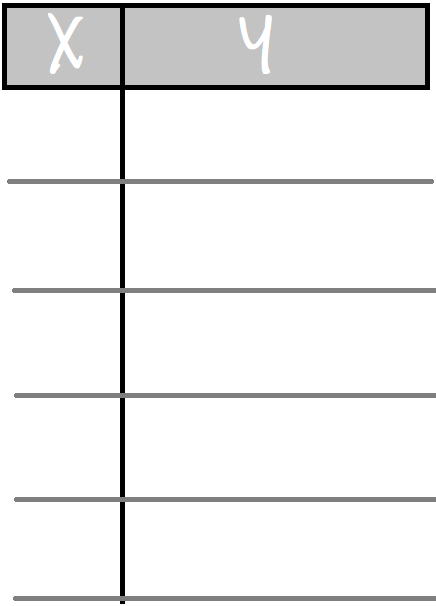 )
(     ,
Vertex:
Step 4: Reflect the graph
Independent Practice
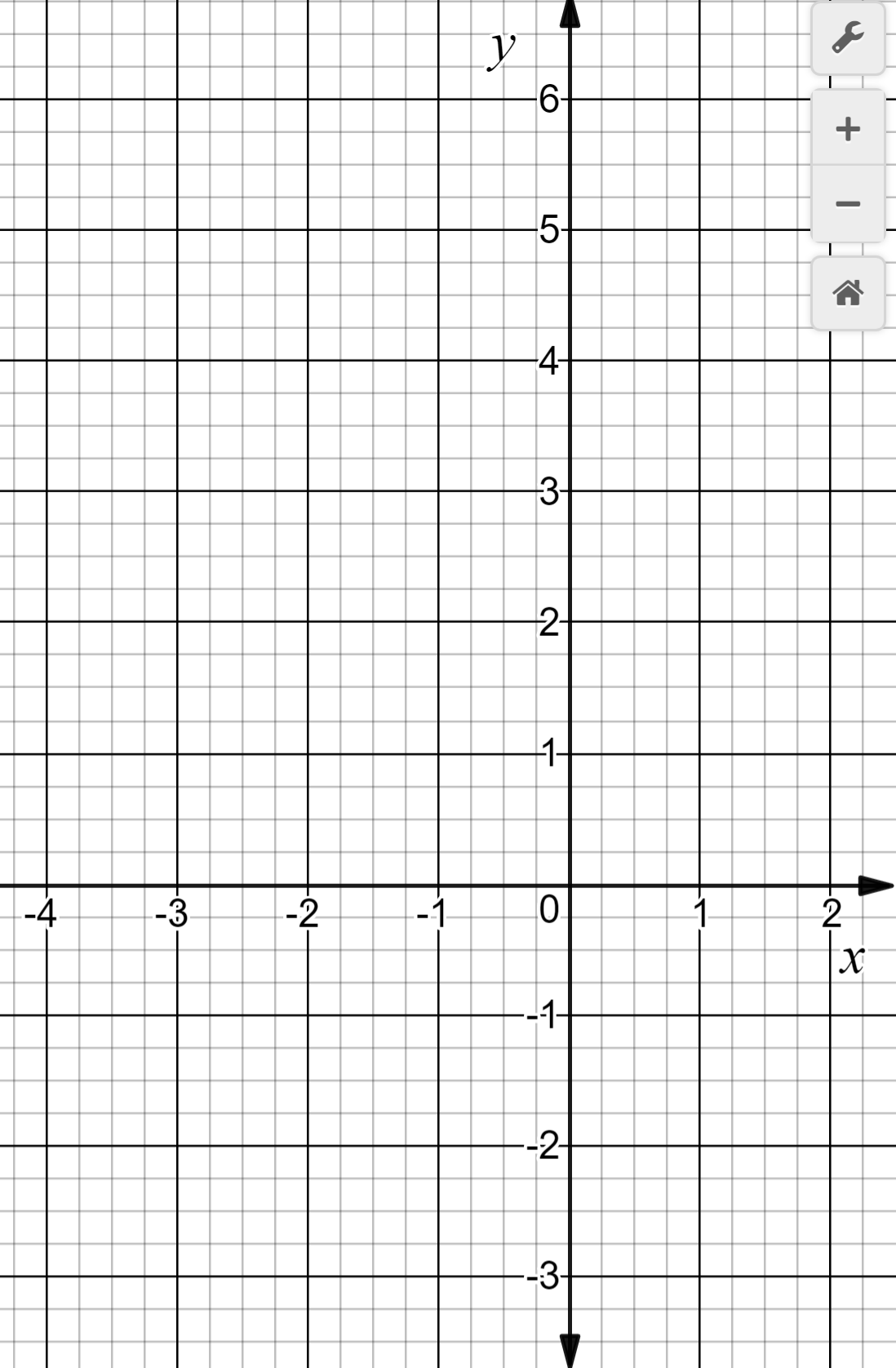 a = __
b = __
Step 1:
y =
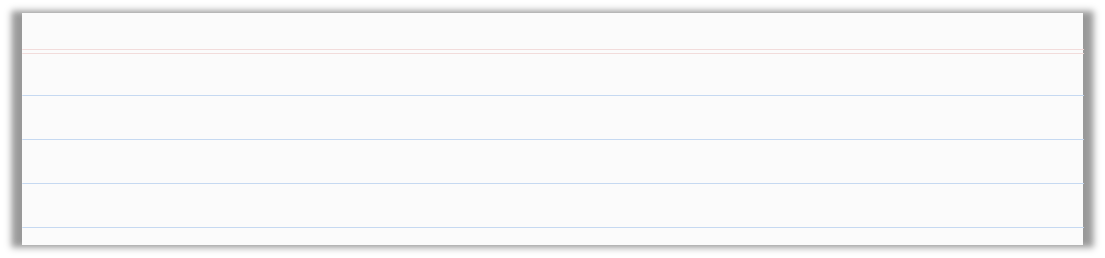 Steps to Graph Quadratic Functions in Standard Form.
1
Graph the vertex point and draw axis of symmetry line.
2
Step 2: Graph vertex point (__, __).
Find two more points left/right of vertex and Graph it.
3
Reflect the graphed points over the axis of symmetry to create two more points and sketch the graph.
Step 3:
4
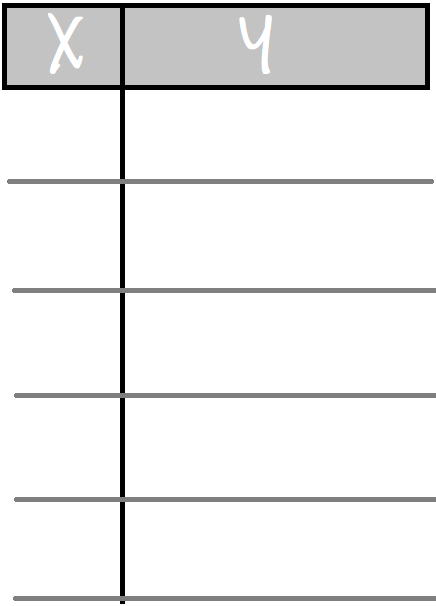 )
(     ,
Vertex:
Step 4: Reflect the graph
Independent Practice
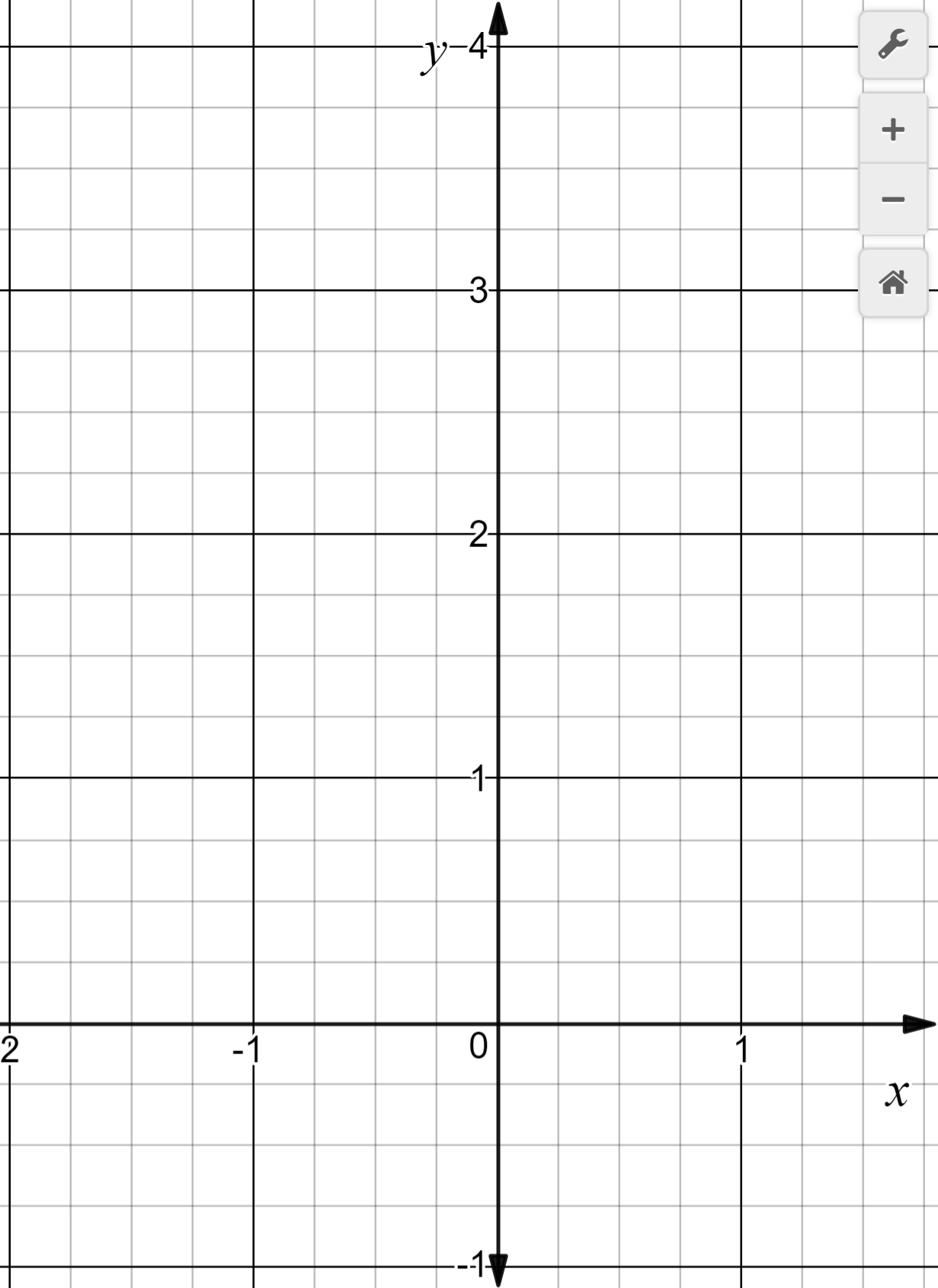 a = __
b = __
Step 1:
y =
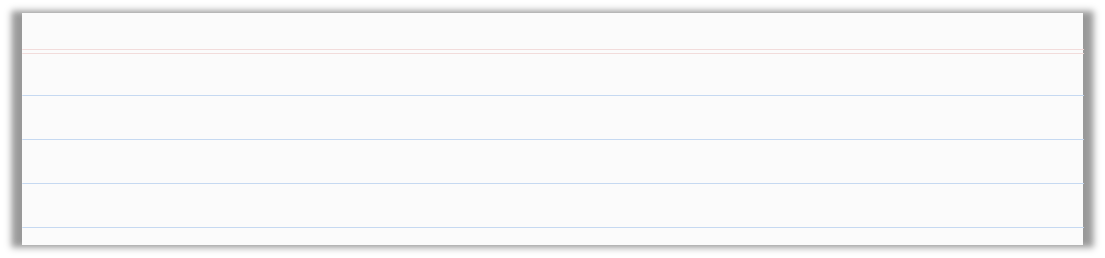 Steps to Graph Quadratic Functions in Standard Form.
1
Graph the vertex point and draw axis of symmetry line.
2
Step 2: Graph vertex point (__, __).
Find two more points left/right of vertex and Graph it.
3
Reflect the graphed points over the axis of symmetry to create two more points and sketch the graph.
Step 3:
4
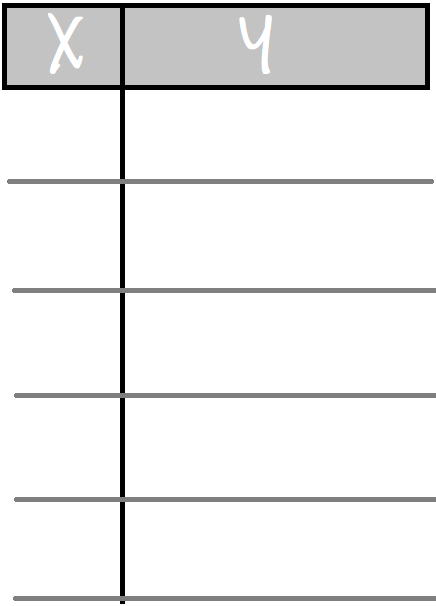 )
(     ,
Vertex:
Step 4: Reflect the graph
Independent Practice
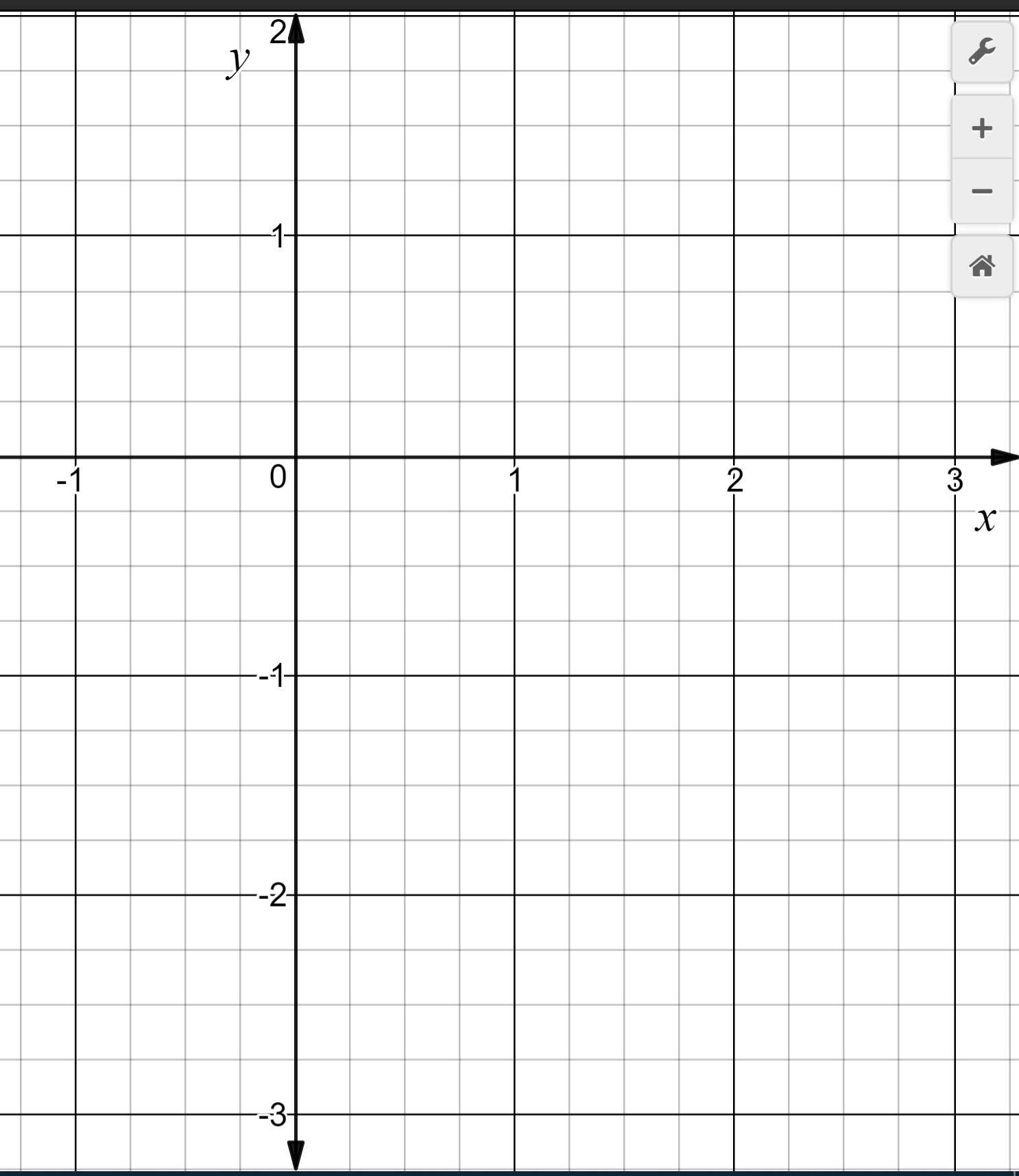 a = __
b = __
Step 1:
y =
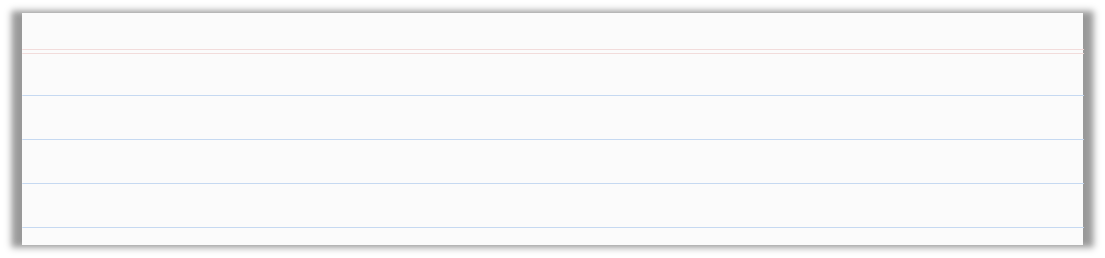 Steps to Graph Quadratic Functions in Standard Form.
1
Graph the vertex point and draw axis of symmetry line.
2
Step 2: Graph vertex point (__, __).
Find two more points left/right of vertex and Graph it.
3
Reflect the graphed points over the axis of symmetry to create two more points and sketch the graph.
Step 3:
4
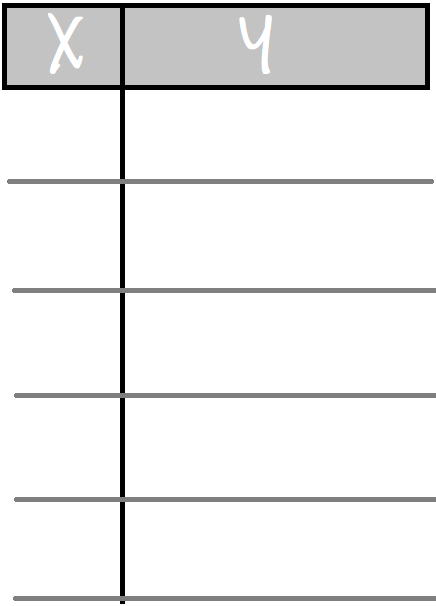 )
(     ,
Vertex:
Step 4: Reflect the graph
Independent Practice
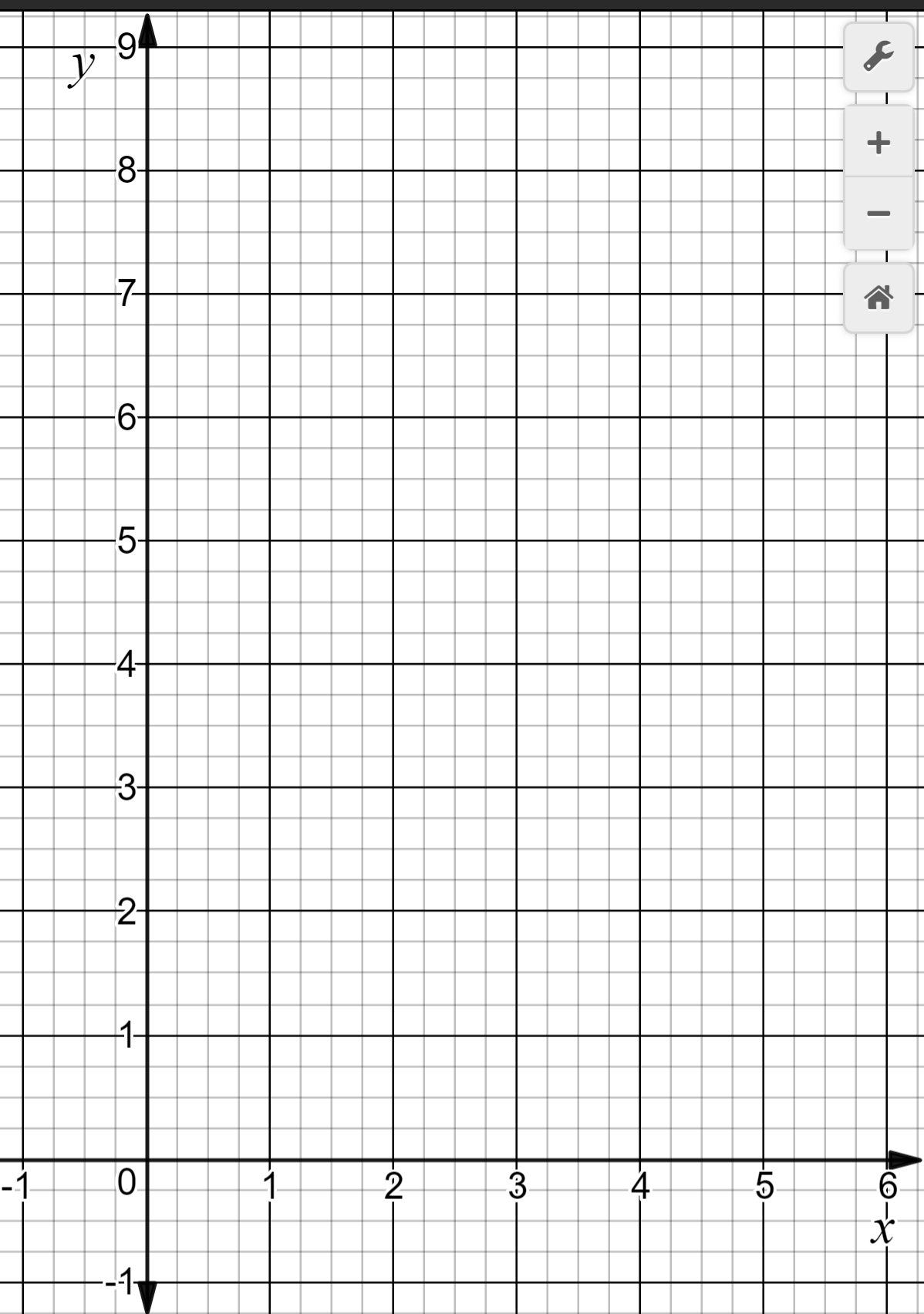 a = __
b = __
Step 1:
y =
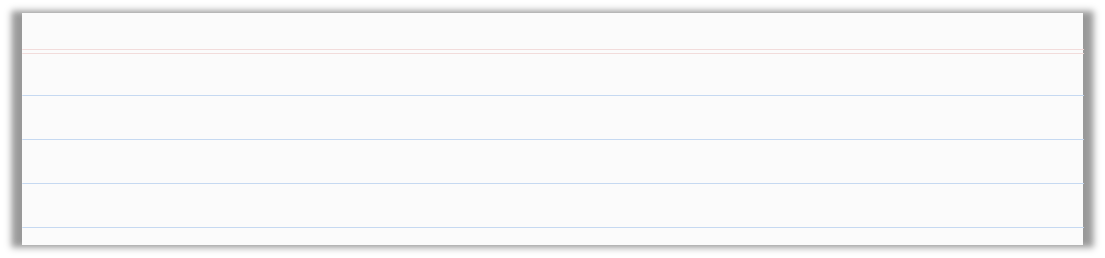 Steps to Graph Quadratic Functions in Standard Form.
1
Graph the vertex point and draw axis of symmetry line.
2
Step 2: Graph vertex point (__, __).
Find two more points left/right of vertex and Graph it.
3
Reflect the graphed points over the axis of symmetry to create two more points and sketch the graph.
Step 3:
4
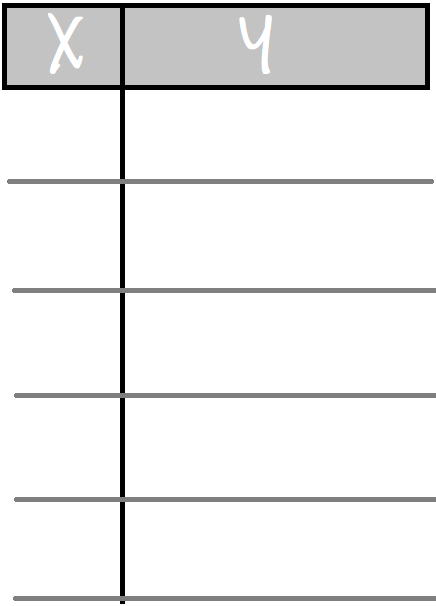 )
(     ,
Vertex:
Step 4: Reflect the graph
Independent Practice
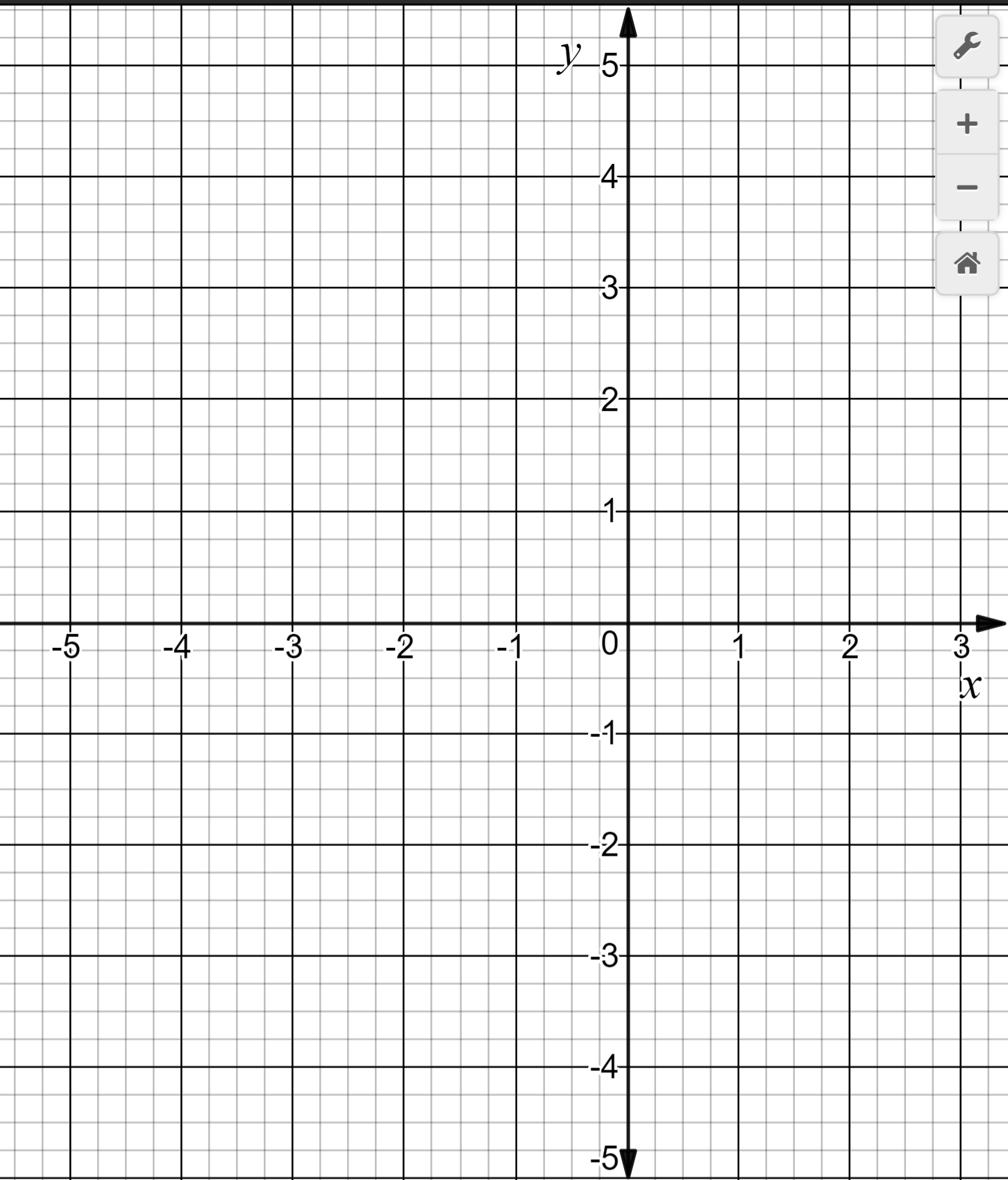 a = __
b = __
Step 1:
y =
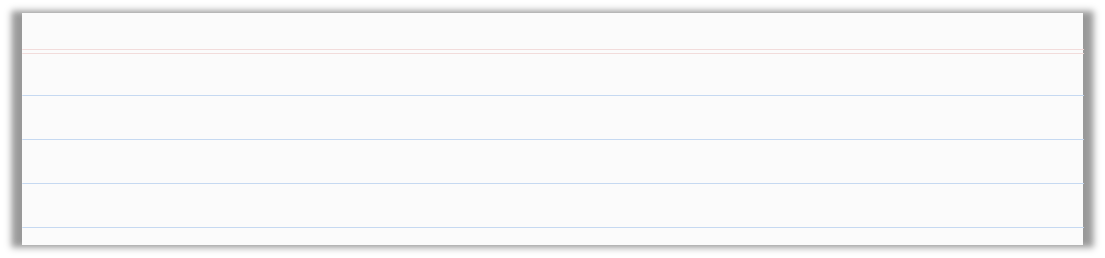 Steps to Graph Quadratic Functions in Standard Form.
1
Graph the vertex point and draw axis of symmetry line.
2
Step 2: Graph vertex point (__, __).
Find two more points left/right of vertex and Graph it.
3
Reflect the graphed points over the axis of symmetry to create two more points and sketch the graph.
Step 3:
4
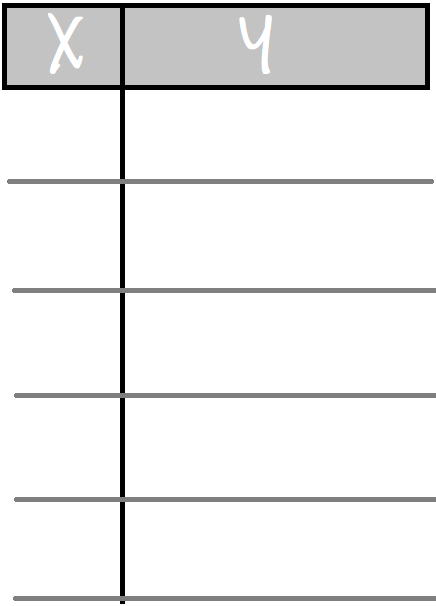 )
(     ,
Vertex:
Step 4: Reflect the graph